From Al Ito
Ceramic Temperature
Stability is reached in 5 minutes
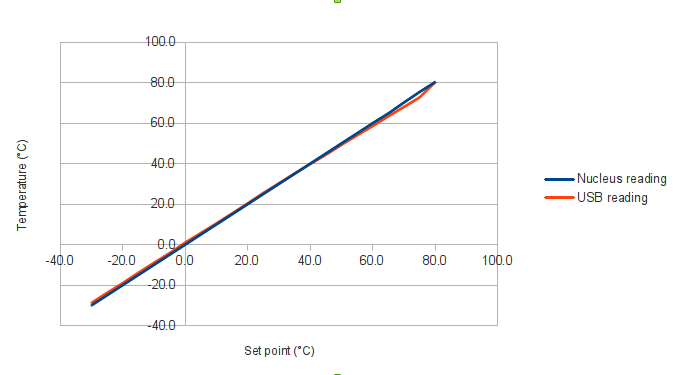 Conclusion: Trust the Thermo-Resistor
read out and set the chuck temperature to
~75 Co to achieve 60 Co at the sensor
From Elena